Capacitación sobre conflictos de interés
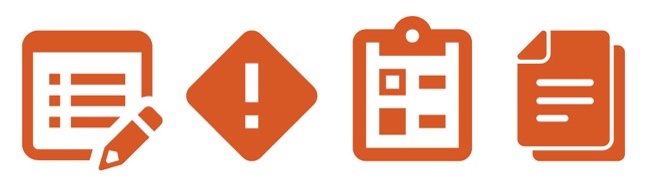 Descripción
Un conflicto de interés se produce cuando un empleado tiene una relación familiar cercana o una relación financiera con otra empresa, un empleado, un cliente, un funcionario público, un proveedor u otra parte relacionada. La capacitación sobre el conflicto de interés ofrece lineamientos relacionados a los conflictos de interés.
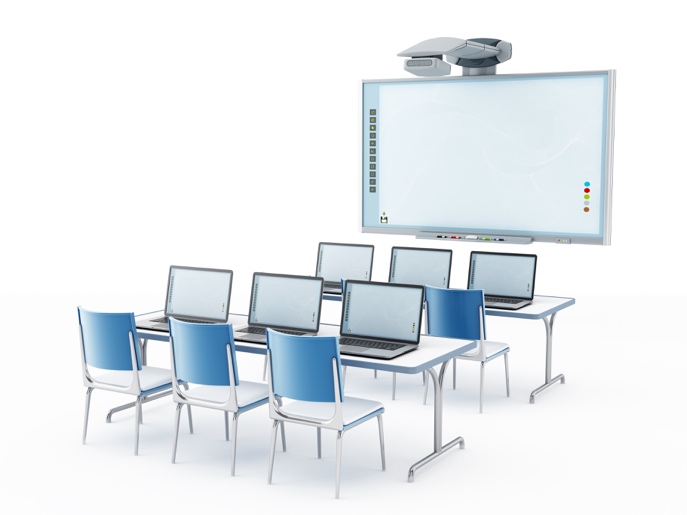 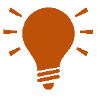 ¿Esto de qué manera lo beneficia?
Esta capacitación describirá los elementos de la Política sobre conflictos de interés, la cual establece lineamientos para garantizar que no surjan conflictos aparentes ni reales entre intereses personales, sociales, financieros ni políticos de los empleados y los intereses de la empresa, y aumentar la transparencia de estas relaciones. Esto ayudará a los empleados a comprender de mejor manera los posibles conflictos de interés y qué hacer en caso de estos conflictos potenciales surjan.
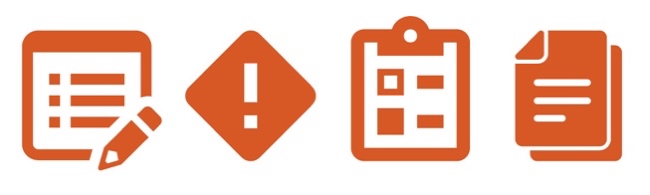 Instrucciones
Proporcione a los empleados la Capacitación sobre conflictos de interés como parte del proceso de incorporación y de manera recurrente para asegurarse de que comprendan sus tareas y responsabilidades con relación a los conflictos de interés.
Utilice una planilla de asistencias para registrar quiénes asistieron a cada sesión de capacitación.
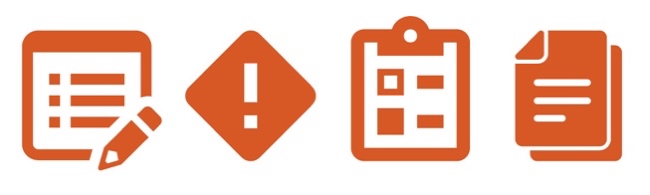 Otra documentación para tener en cuenta
 Planilla de asistencias
 Código de Conducta
 Política sobre conflictos de interés
1
Conflicto de interés
1
Capacitación sobre conflictos de interés
¿QUÉ ES UN CONFLICTO DE INTERÉS?
Regalos,     
   entretenimiento,               
         y otros       
            artículos de 
                valor
Inversiones 
     personales
    y otros
   intereses
Intereses o actividades de los empleados que pueden interferir o parecer interferir con los intereses o actividades de la empresa o que pueden afectar la habilidad del empleado para llevar a cabo sus tareas y responsabilidades de manera objetiva.
Conflictos de interés
Relaciones personales
Conflictos      de     
interés
$
Nota
Las siguientes diapositivas detallan las actividades que pueden causar un conflicto de interés. Algunas de estas actividades están prohibidas y/o puede que necesiten ser reveladas.
Capacitación sobre conflictos de interés
INVERSIONES PERSONALES Y OTROS INTERESES
Revele las relaciones comerciales personales o inversiones que tenga con los proveedores, clientes o competidores de la empresa.
No están permitidos los intereses financieros externos que puedan perjudicar la reputación de la empresa ni exponerla a un riesgo innecesario.
No acepte ningún cargo de funcionario, socio, director ni cualquier otro cargo de autoridad en otra entidad sin aprobación previa.
Revele todos los empleadores adicionales.
Capacitación sobre conflictos de interés
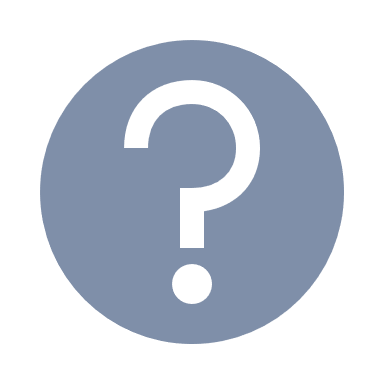 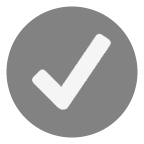 ¿QUÉ HARÍA?
Mejor resultado
El empleado debe revelar la inversión y solicitar la aprobación de esta relación.
Situación
Un empleado posee importantes inversiones en una empresa que acaba de convertirse en proveedora de su empresa.
Capacitación sobre conflictos de interés
RELACIONES PERSONALES
Revele todas las relaciones familiares cercanas (p. ej., padres, cónyuge, hijos y otros familiares directos) con proveedores, subdistribuidores/subagentes, competidores, clientes o socios comerciales.
Revele todas las relaciones familiares cercanas o las relaciones financieras con funcionarios públicos nacionales o extranjeros, incluidos profesionales de la salud.
Capacitación sobre conflictos de interés
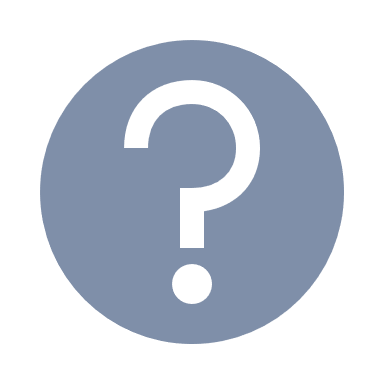 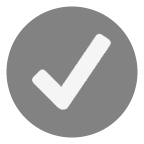 ¿QUÉ HARÍA?
Mejor resultado
El empleado debe revelar esta relación a la empresa.
Situación
El o la esposa de un(a) empleado/a fue recientemente nombrado/a gerente de ventas de un competidor directo.